WHAT IS HAPPENING WITH COVID IN PREGNANCY?
Donna D. Johnson
SOUTH CAROLINA
SC DHEC
COVID HOSPITALIZATIONS
COVID HOSPITALIZATIONS
COVID VACCINATION
NEJM, 2020
BEST PREVENTION OF COVID
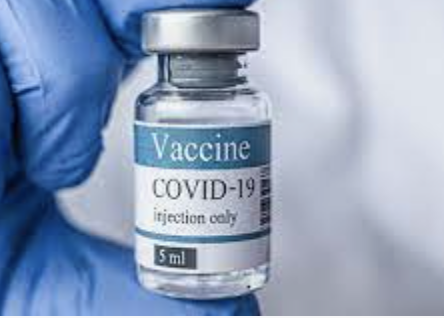 PREGNANT WOMEN: VACCINATE
NEJM, 2021
PREGNANT WOMEN: VACCINATE
NEJM, 2021
COVID VACCINATION IN PREGNANCY
Does not need OB approval
Can be given in non-OB setting
OB counseling not required
Document recommendations
COVID can be co-administered with other vaccines
Women under 50 can get any vaccination
Thrombosis with thrombocytopenia syndrome (TTS)
ACOG, 2021
COVID SYMPTOMS
Fever or chills
Cough
Shortness of breath or difficulty breathing
Fatigue
Muscle or body aches
Headache
New loss of taste or smell
Sore throat
Congestion or runny nose
Nausea or vomiting
Diarrhea
TEST
EMERGENCY COVID SYMPTOMS
Trouble breathing
Persistent pain or pressure in the chest
New confusion
Inability to wake or stay awake
Go to ER or Call 911
TEST
Positive
Negative
Does not tell you the strain
Genotyping test
CLASSIFICATION OF COVID
Asymptomatic
Mild: sinusitis, sore throat, loss of smell or taste
Moderate: Cough, temperature, SOB with exertion, O2 sat > 94%*
Severe: Pneumonia, SOB with exertion, O2 sat < 94%*
Critical: Respiratory failure, sepsis, multiple organ failure
* > 95% in pregnancy
MONOCLONAL ANTIBODIES
CRITERIA
SIDE EFFECTS
Nausea, vomiting, diarrhea
Dizziness, headache, rash 
Anaphylaxis
INFORMATION & CAVEATS
Infusion takes 1 hour
Observation for 1 hour
Used under emergency authorization
Can receive COVID vaccine for 90 days